NGC 743
David Randall
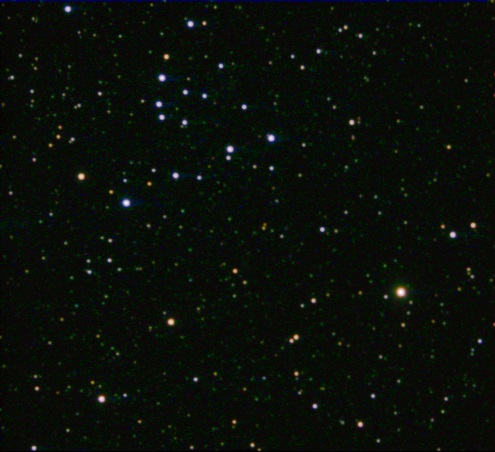 Topics
What is a H-R Diagram?
What is an open cluster?
Why open clusters?
Procedure
H-R Diagrams
Ejnar Hertzsprung plotted luminosities of stars against their color.
Henry Norris Russell plotted luminosities of stars against their spectral types.
Luminosity is a measurement of the energy given off by a star.
Color and spectral class both measure surface temperature
http://skyserver.sdss.org/dr1/en/proj/advanced/hr/
H-R Diagrams
http://www.le.ac.uk/ph/faulkes/web/stars/o_st_overview.html
Open Clusters
Group of up to a few thousand stars.
Formed from the same molecular cloud.
Found in spiral and irregular galaxies where active star formation is occurring.
Usually less than a few billion years old.
http://www.bibliotecapleyades.net/universo/open_cluster.html
Why Open Clusters?
Can assume all stars in a cluster formed almost at the same time from the same cloud
The stars are about the same distance away
The chemical composition is about the same
https://www.e-education.psu.edu/astro801/content/l7_p6.html
Why Open Clusters?
https://www.e-education.psu.edu/astro801/content/l7_p6.html
NGC 743
NGC 743
Discovered September 29, 1829 by John Herschel
Located in Cassiopeia
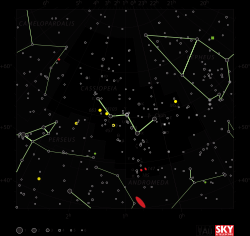 http://cseligman.com/text/atlas/ngc7.htm#743
Procedure
Plot the stars of NGC 743.
Procedure
Compare to a plot of main sequence stars for the turnoff point.
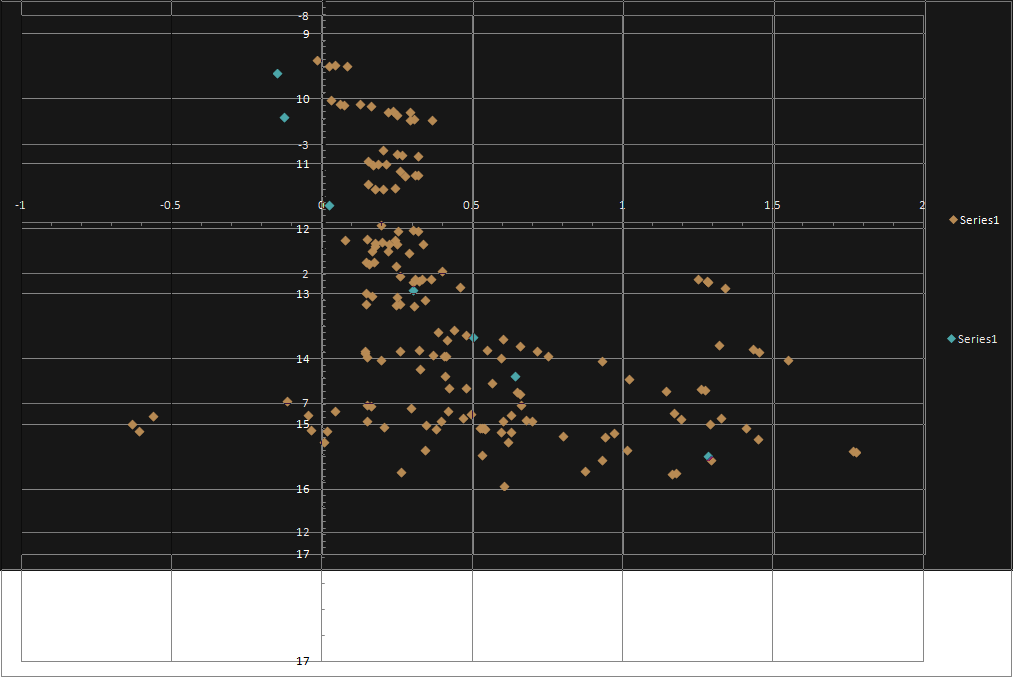 Procedure
http://www.essex1.com/people/speer/main.html
Procedure
Compare the graph of the main sequence stars to NGC 743
Procedure
http://www.stsci.edu/~inr/intrins.html
Conclusion
NGC 743
3.63 billion years old
1841.4 ly away
But is it a cluster?
Is it a Cluster?
References
http://www.stsci.edu/~inr/intrins.html
http://www.essex1.com/people/speer/main.html
https://www.e-education.psu.edu/astro801/content/l7_p6.html
http://cseligman.com/text/atlas/ngc7.htm#743
http://www.bibliotecapleyades.net/universo/open_cluster.html
http://skyserver.sdss.org/dr1/en/proj/advanced/hr/
http://simbad.u-strasbg.fr/simbad/